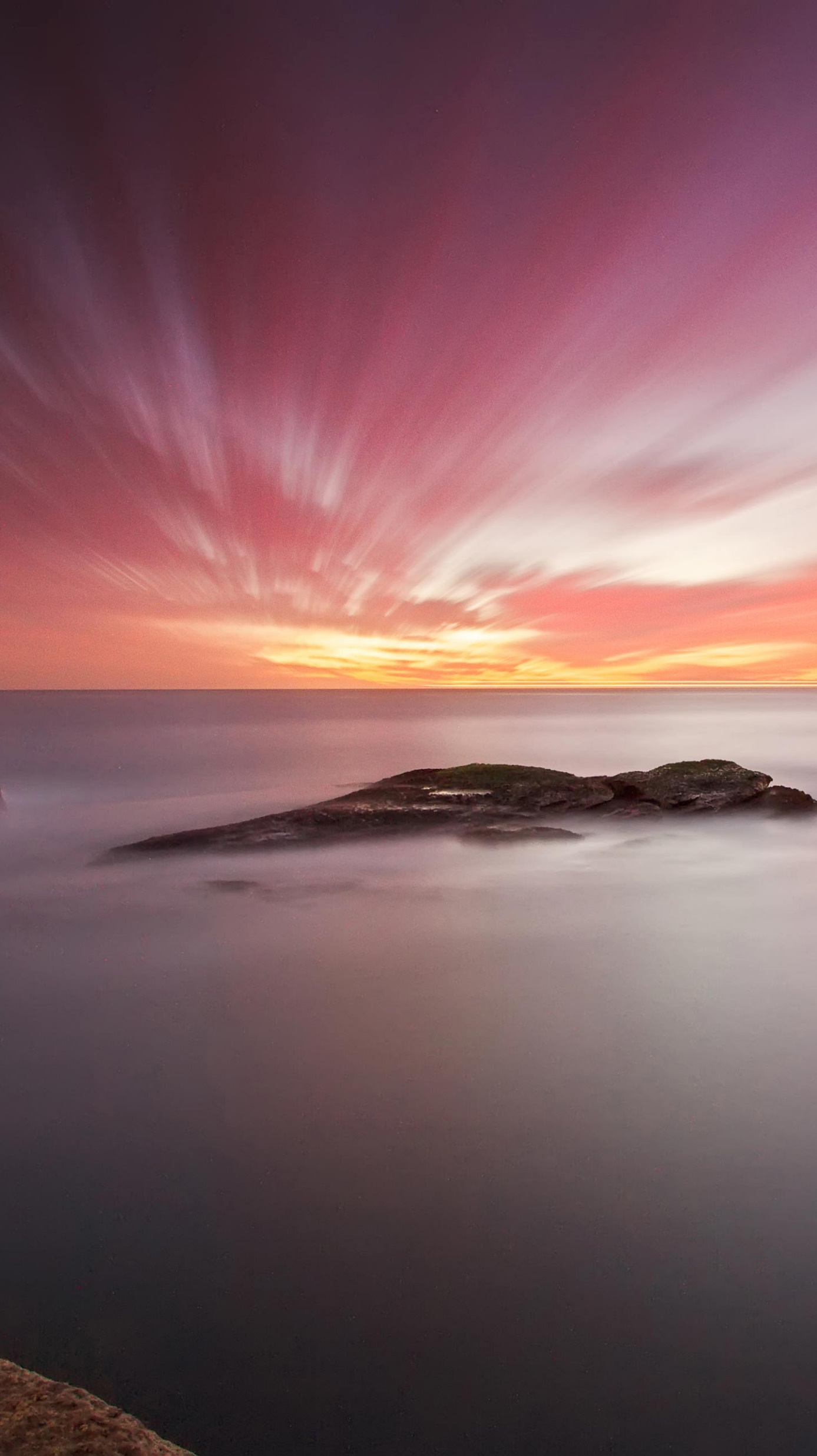 LES 12
10 januari 2023
MEEST VOORKOMENDE FOUTEN
FAXEN = fax – en. Vocale corta in sillaba breve. Quindi il passato è FAXTE, non FAAXTE o FAAXDE 
VERBAZEN. La radice è verbaas. NO EX KOFSCHIP, quindi VERBAASDE
HEN /HUN/ ZE. ZE si usa più con le cose, gli altri due con le persone 
WAAR BEN JE? / HOE KUN JE DAT GELOVEN? 
Die is meestal lief tegen kinderen. Die si riferisce a una persona. È come se fosse ‘die persoon’, ma ‘persoon’ è sottinteso
Plurale di café è cafés senza apostrofo
Plurale di bureau è bureaus senza apostrofo (è un’eccezione)
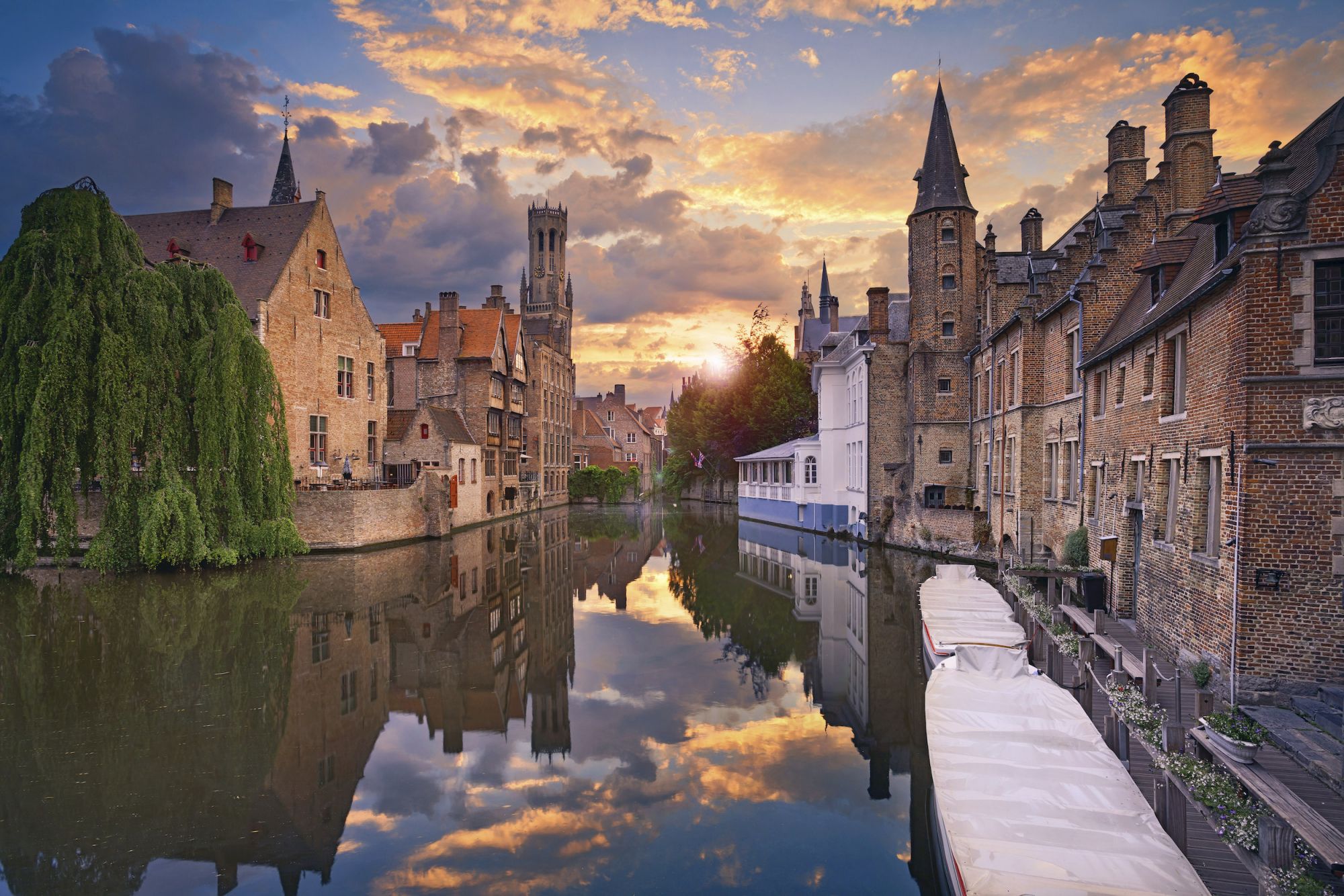 BRUGGE
Brugge is de hoofdstad van de provincie West-Vlaanderen. De stad is vooral bekend als Werelderfgoedstad, omdat de gehele historische binnenstad sinds het begin van dit millennium op de beroemde Werelderfgoedlijst van UNESCO vermeld staat. Omdat Brugge grotendeels gespaard is gebleven tijdens zowel de Eerste als de Tweede Wereldoorlog zijn er veel historische gebouwen, pleinen, straten en monumenten bewaard gebleven.  De stad beleefde haar grootste groei- en bloeiperiode van de 13e tot aan het einde van de 15e eeuw. In dit tijdperk was Brugge de belangrijkste stad van Noordwest Europa. Het inwoneraantal groeide uit naar meer dan veertigduizend, wat in die tijd aanzienlijk was. Veel van de hedendaagse bezienswaardigheden, pleinen en straten in het centrum van Brugge stammen uit dit tijdperk. In het Kathedraal is ook een standbeeld van een Madonna met kind van Michelangelo te zien.
BRUGGE IN DE MEDIA
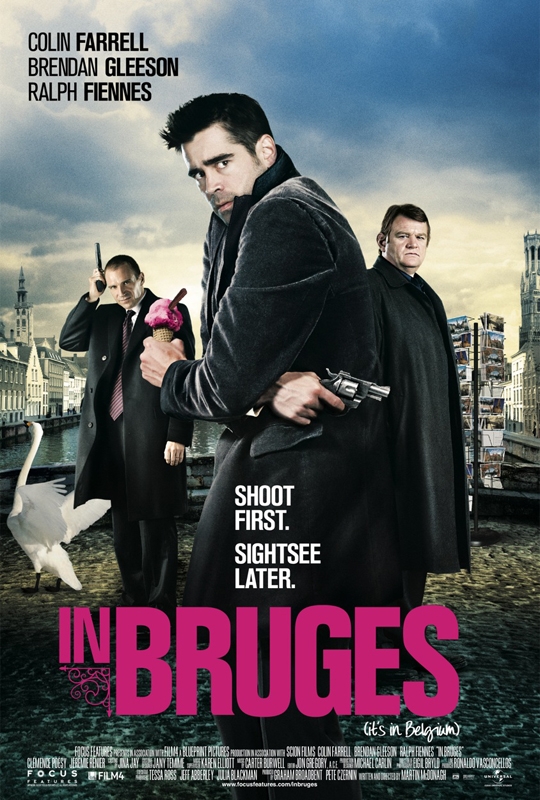 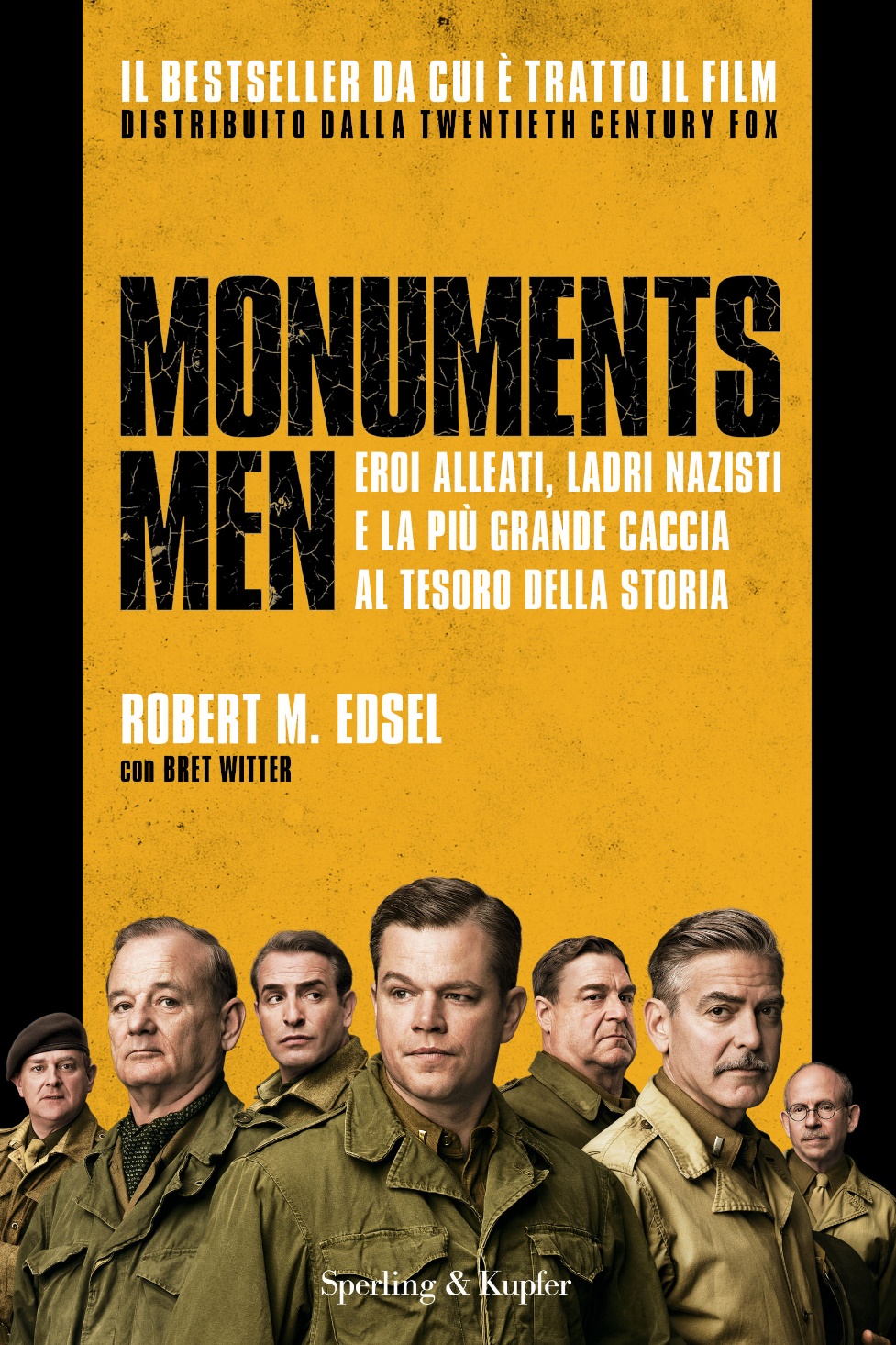 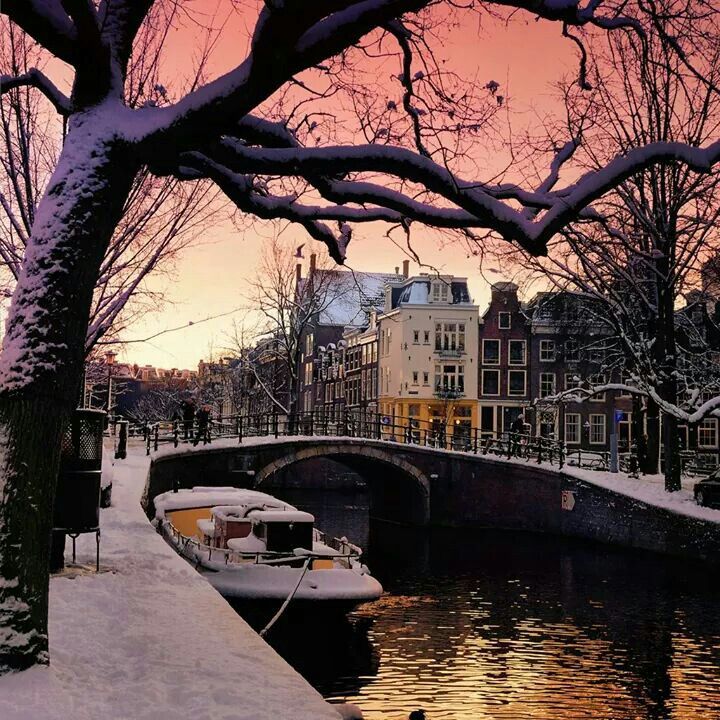 Tutti i tuoi amici sanno nuotare
Un uomo ha bussato alla nostra porta
Mio padre è un medico. Lui ha curato il mio amico
Josefien ha dato a sua madre un regalo giovedì (pag. 122 grammatica)
Io studio a Trieste. E tu dove studi? 
L’uomo e la donna hanno parlato tutta la notte 
Ieri sera siamo andati al cinema con i nostri amici
Noi non beviamo latte
Noi non siamo andati a scuola
Cosa hai ordinato al ristorante?
ZWAKKE WERKWOORDEN
1.Mijn moeder ------------------------(vegen, vt) haar gezicht af met haar mouw. 
2. Lies zat op de stoel en --------------------------------(frommelen, vt) haar handschoenen in elkaar. 
3. Marc ----------------------(raden, vt) de juiste getallen en won een prijs. 
4. De hond -----------------------(herkennen, vt) zijn baasje niet meer. 
5. Jelle -------------------(schatten, vt) haar tien jaar jonger dan hij zelf was. 
6. De kinderen ----------------(vullen, vt) hun zakken met de gewonnen knikkers. 
7. Jorieke ----------(halen, vt) diep adem en probeerde het nog een keer. 
8. De kinderen -----------------(vegen, vt) het stof van de tafels
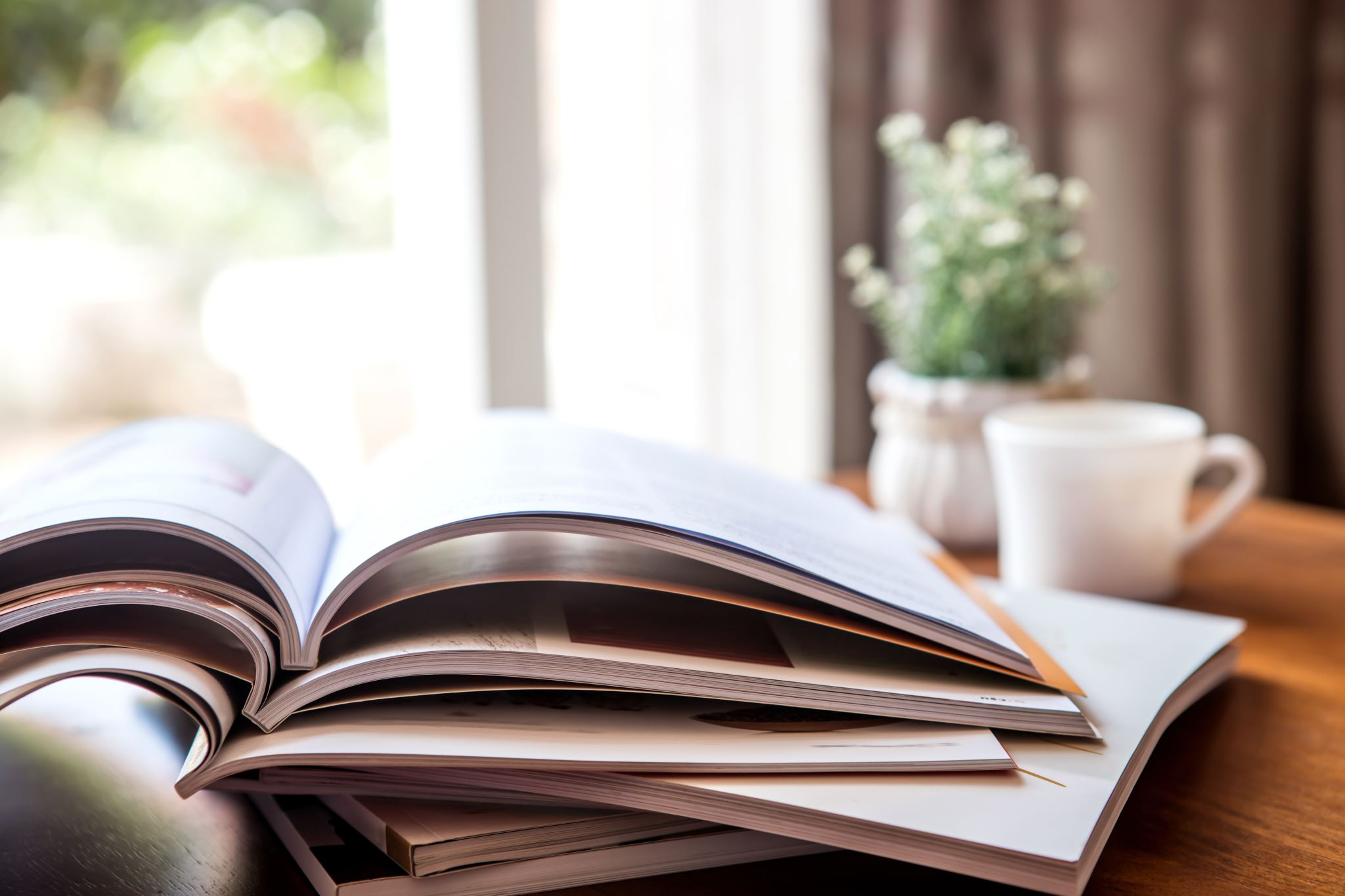 WOORDVOLGORDECORRIGEER DE FOUTEN
1. Henk zeker morgen met de directeur zal spreken.
2. Ik heb gebracht het geschenk naar zijn bureau
3. We hebben een boek gisteren op school gelezen.
4. Ik dacht dat hem gisteren voor te stellen 
5. Hij heeft naar ons die brief in het geheim gestuurd.
6. We hebben gisteren hem het geld zien stelen
NOG EEN KEER
Morgen/plaatsvinden/zal/de betoging/op de Dam
Bereikt/hebben/de hulpverleners/het slachtoffer
Kwamen/aan/op/het Centraalstation/de congresgangers
De mensen/de wedstrijd/naar/allemaal/keken
Uit/aan/zijn medewerkers/het problem/legde/de directeur
Met de training/de vader/zijn zoon/vorige week/geholpen
De student/geven/dat boek/je/wil/?
Wil/je/kijken/naar/deze video
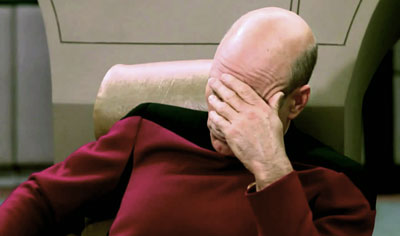 VOLTOOID DEELWOORD
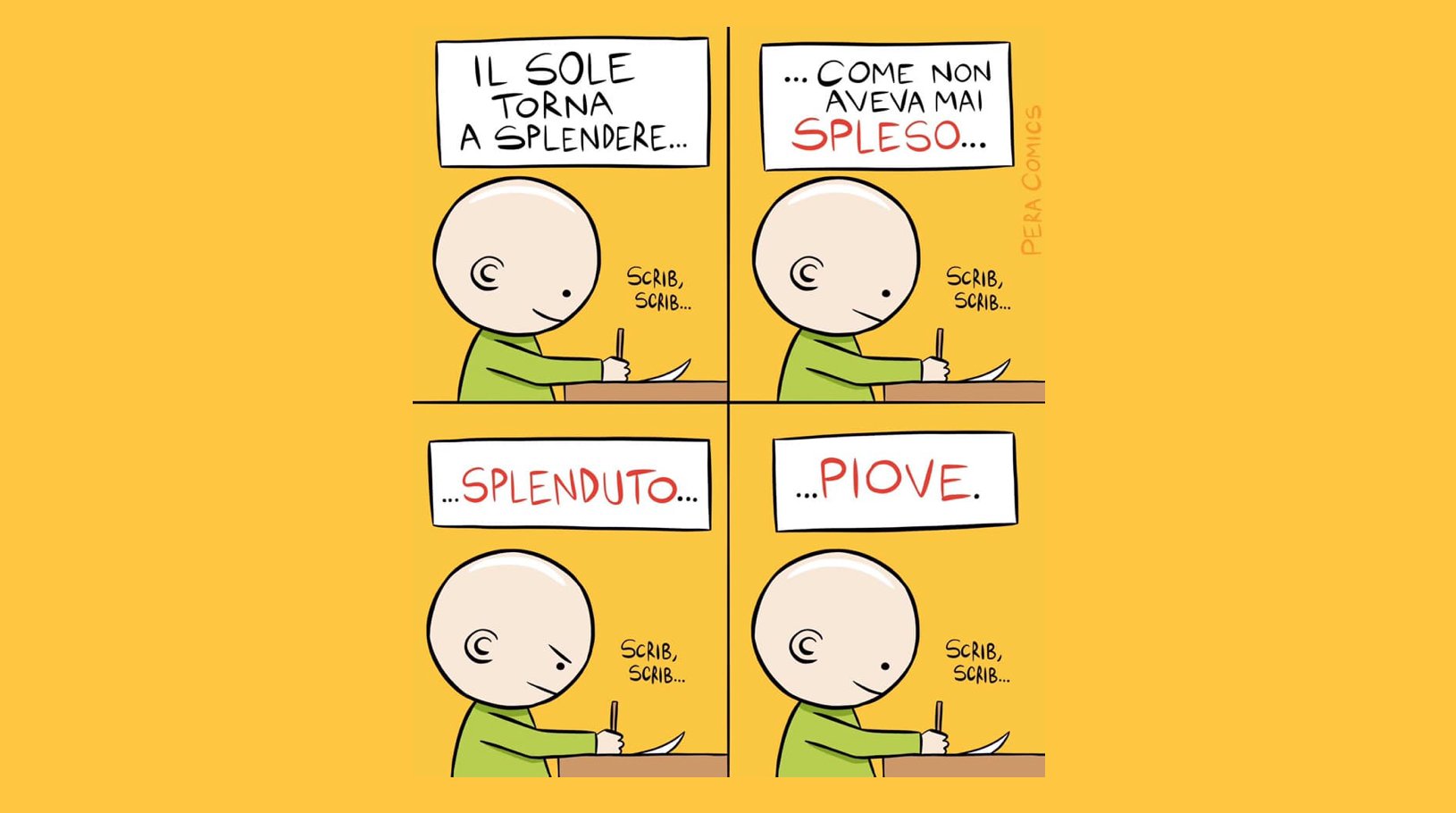 REGOLA PRINCIPALE
Ge + radice del verbo + d/t 
Ge / werk / t = GEWERKT 
Ho lavorato: ik heb gewerkt 

Halen = gehaald 
Studeren = gestudeerd
Regelen = geregeld
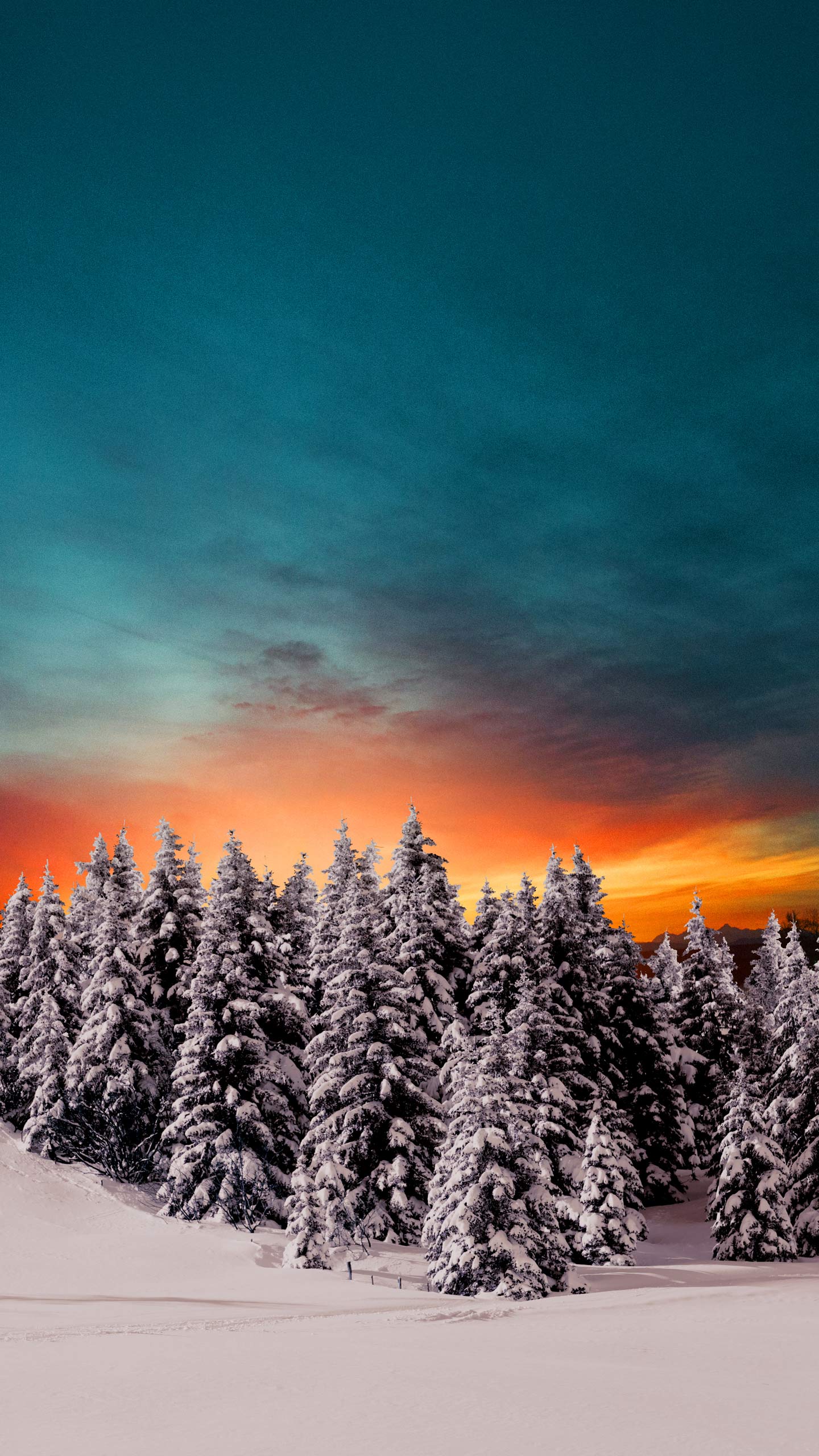 REGOLA 2
Se la radice è già in d/t non si aggiunge la desinenza 

Haten ---- haat --- gehaat  (odiare)
Luiden ----- luid ---- geluid (suonare)
Hoesten ---- hoest ----- gehoest  (tossire)
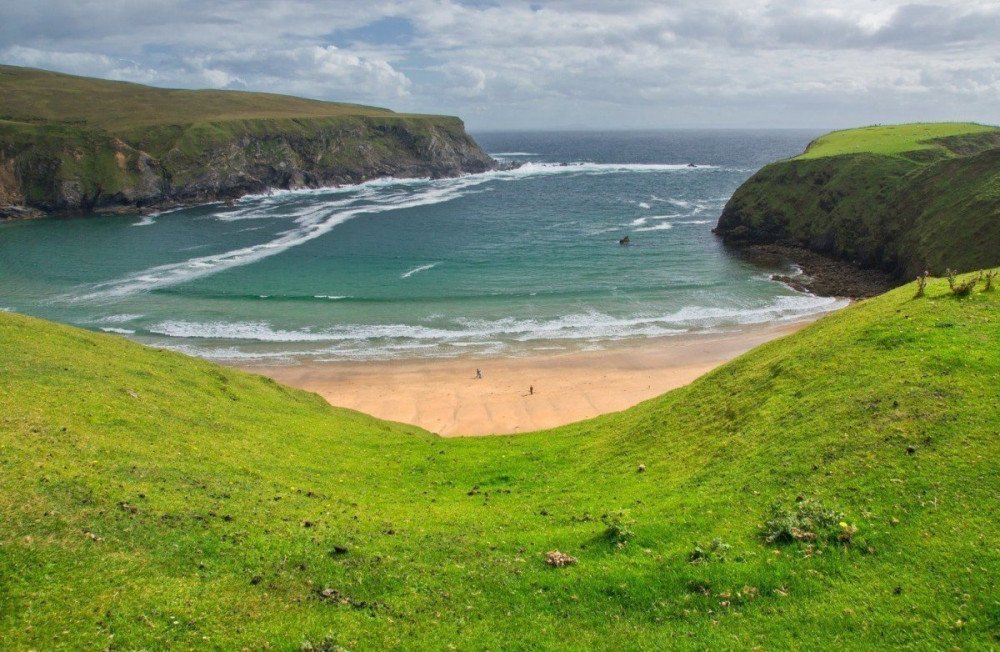 REGOLA 3
I verbi prefissati non prendono il prefisso ge- 

I prefissi da tenere d’occhio sono: 

Be-     beantwoorden (rispondere) – beantwoord (NON gebeantwoord) 
Ver-    verbinden (unire) – verbonden 
Ge-      gedenken (commemorare) – gedacht 
Ont-    ontwikkelen (sviluppare) - ontwikkeld
Er-       erkennen (riconoscere) – erkend 
Her-     herhalen (ripetere) – herhaald
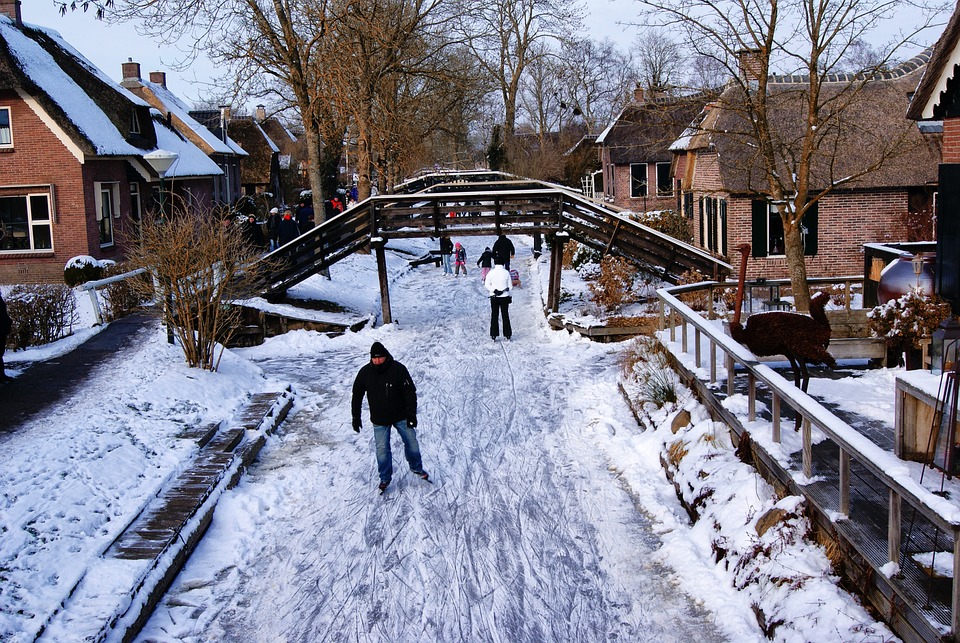 https://app.wooclap.com/events/YFSOCP/questions/63bad3e105e98a9669aa6950
EVEN OEFENEN
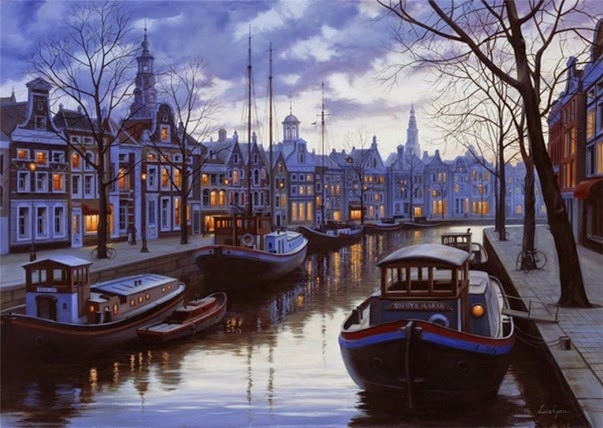 ABB
lijden		leed/leden		geleden	
wegen 		woog/wogen		gewogen
zingen		zong/zongen		gezongen
beginnen	begon/begonnen	begonnen
 
ABA
dragen		droeg			gedragen
lopen		liep			gelopen
 
ABC
nemen		nam			genomen
helpen		hielp			geholpen
verwerven	verwierf		                verworven
STERKE WERKWOORDEN
Allungamento vocale tematica sg-pl
Alleen –A-

nemen: nam/namen
eten: 	at/aten
lezen: las/lazen
liggen: lag/lagen
STERKE WERKWOORDEN
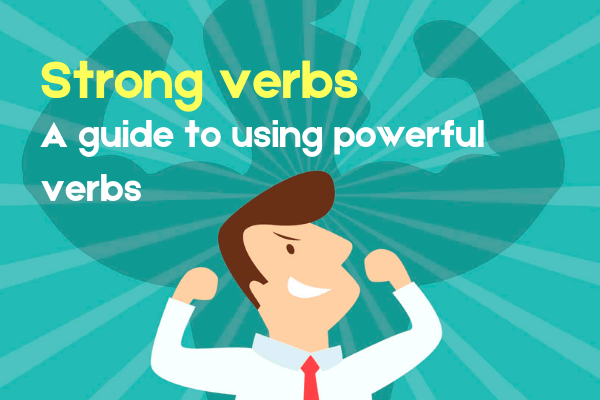 UITKIJKEN!
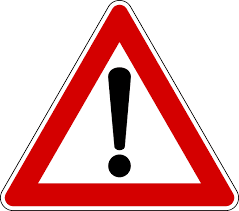 Alternanza r/z

vriezen – vroor – gevroren
verliezen – verloor – verloren
MODALE WERKWOORDEN
moeten – moest 
kunnen  - kon/konden 
mogen – mocht
willen  - wou/wilde 
zullen – zou 
hoeven – hoefde 
N.B. hoeven + te + INF
OEFENINGEN – GRAMMATICA NEERLANDESE DI BASE